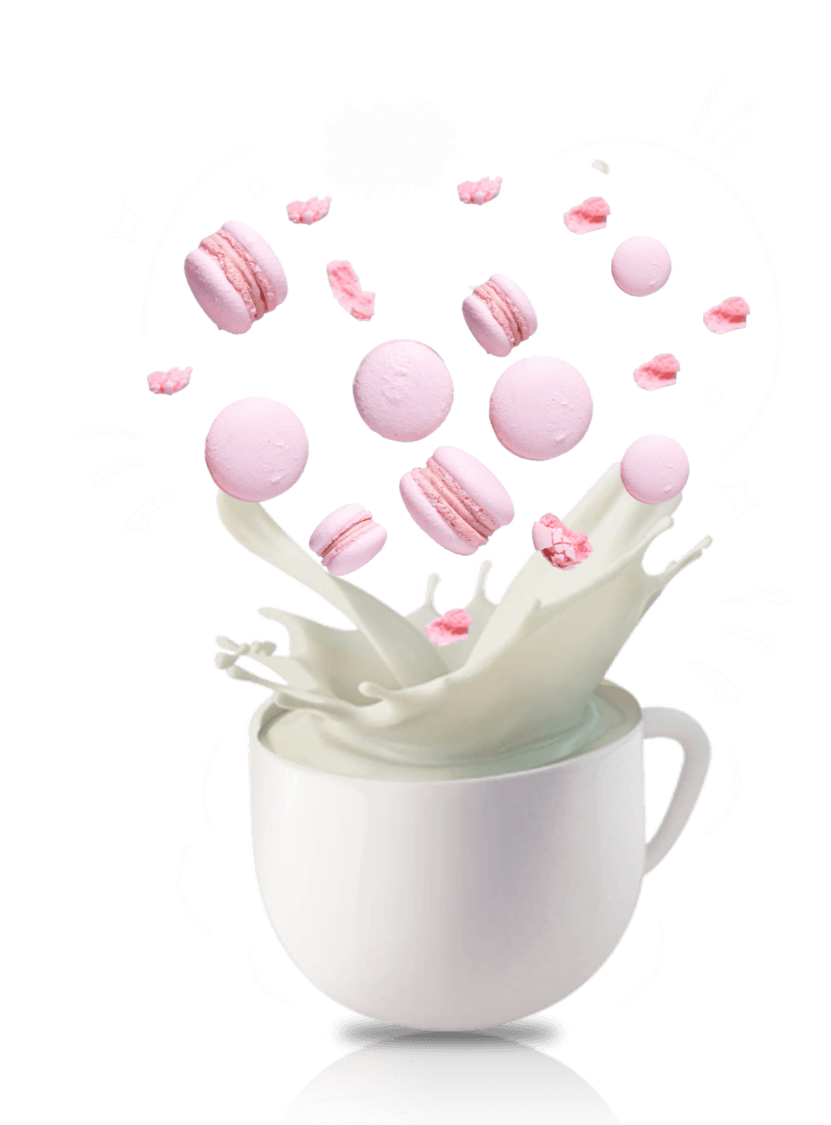 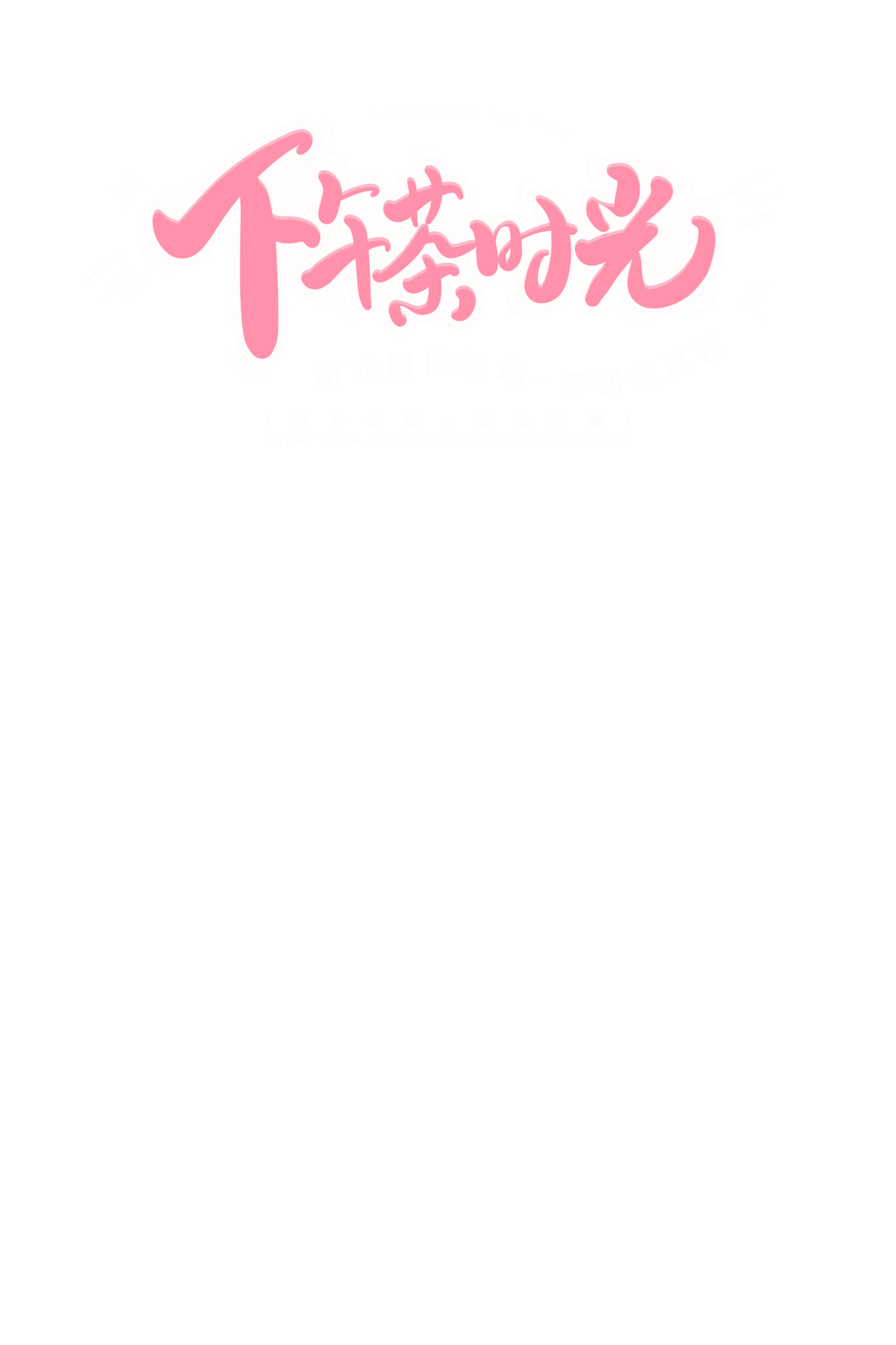 HOME
PROJECTS
SERVICES
CONTACT
此处添加副标题内容
PPT818.ALL RIGHTS
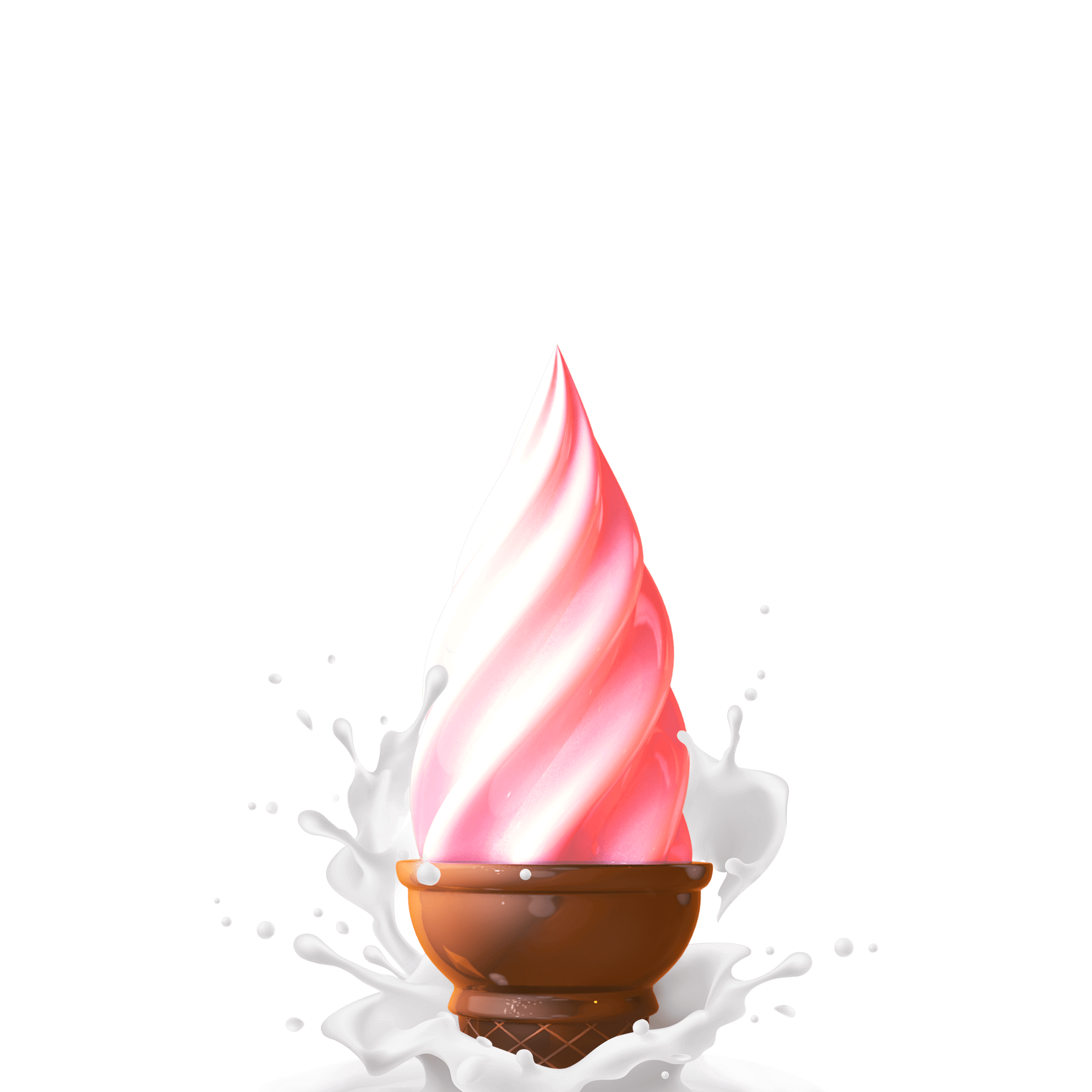 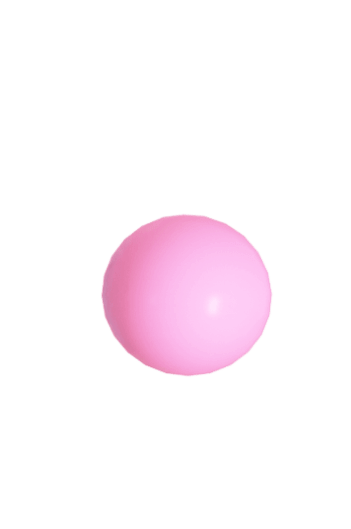 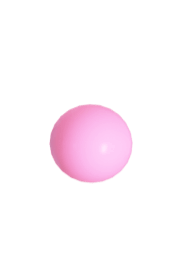 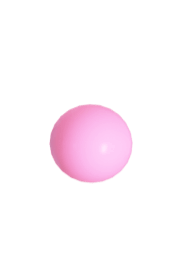 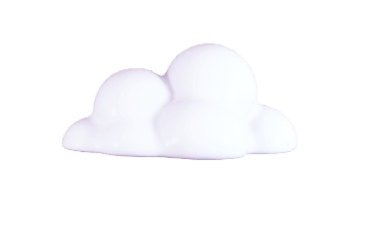 https://www.PPT818.com/
e7d195523061f1c0092ce48a5fc95870a0687ac45bc8b2caB227BFDC40F9DB2B7A559DE97B8BDC6E716585DDCE188C7BF488BAA08C98985C74A3E1B5E305210FABE6A8AE2A6A8AB67019A6860E9B7AF50A2EA8C601B2B22531C816FFC44AC7D643FF8FDDB2F56AF63E0FDA476E2BB8DB5FC6A791D98856B007499EE3DC1815848C5A4049C6C79141D5F773E776FF3E20
前言
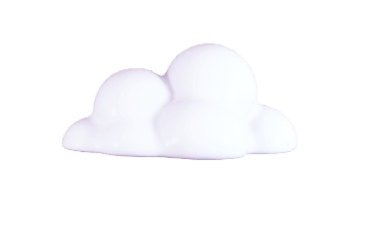 请在此处输入您的文本，或者复制您的文本粘贴到此处。请在此处输入您的文本，或者复制您的文本粘贴到此处。
请在此处输入您的文本，或者复制您的文本粘贴到此处。
请在此处输入您的文本，或者复制您的文本粘贴到此处。
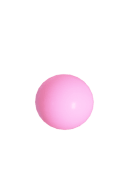 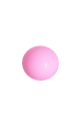 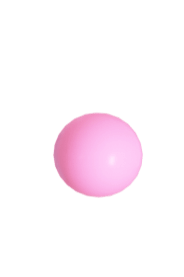 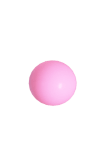 C
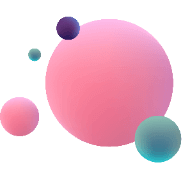 e7d195523061f1c0092ce48a5fc95870a0687ac45bc8b2caB227BFDC40F9DB2B7A559DE97B8BDC6E716585DDCE188C7BF488BAA08C98985C74A3E1B5E305210FABE6A8AE2A6A8AB67019A6860E9B7AF50A2EA8C601B2B22531C816FFC44AC7D643FF8FDDB2F56AF63E0FDA476E2BB8DB5FC6A791D98856B007499EE3DC1815848C5A4049C6C79141D5F773E776FF3E20
ontents
目标定位
市场定位
推广策略
请在此处输入您的文本，或者复制您的文本粘贴到此处。
请在此处输入您的文本，或者复制您的文本粘贴到此处。
请在此处输入您的文本，或者复制您的文本粘贴到此处。
请在此处输入您的文本，或者复制您的文本粘贴到此处。
PRESENTATION
PRESENTATION
PRESENTATION
PRESENTATION
品牌故事
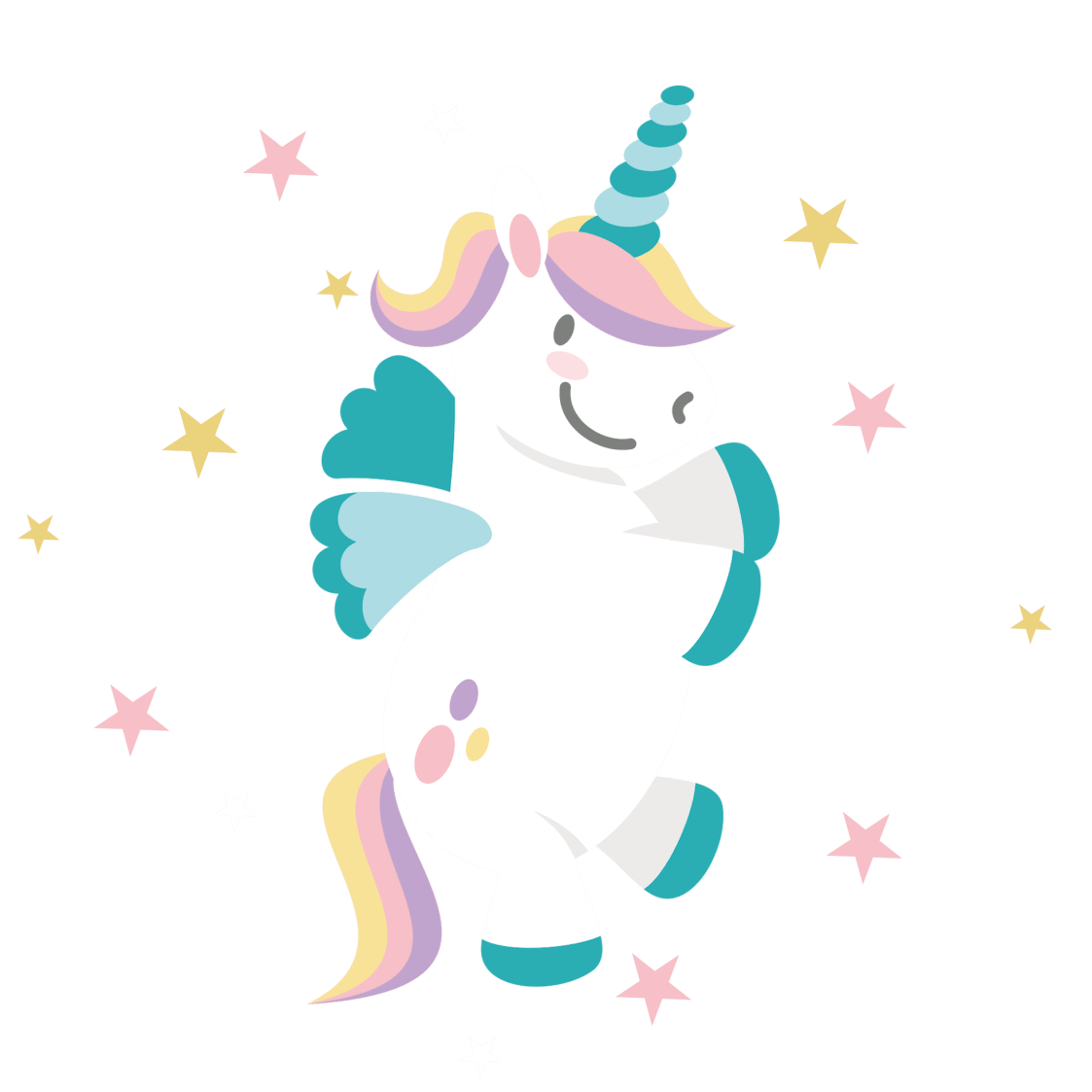 XIAWUCHA SHIGUANG
e7d195523061f1c0092ce48a5fc95870a0687ac45bc8b2caB227BFDC40F9DB2B7A559DE97B8BDC6E716585DDCE188C7BF488BAA08C98985C74A3E1B5E305210FABE6A8AE2A6A8AB67019A6860E9B7AF50A2EA8C601B2B22531C816FFC44AC7D643FF8FDDB2F56AF63E0FDA476E2BB8DB5FC6A791D98856B007499EE3DC1815848C5A4049C6C79141D5F773E776FF3E20
市场定位
Things base and vile, holding no quantity, love can transpose to from and dignity: love looks not with the eyes, but with mind.
PRESENTATION
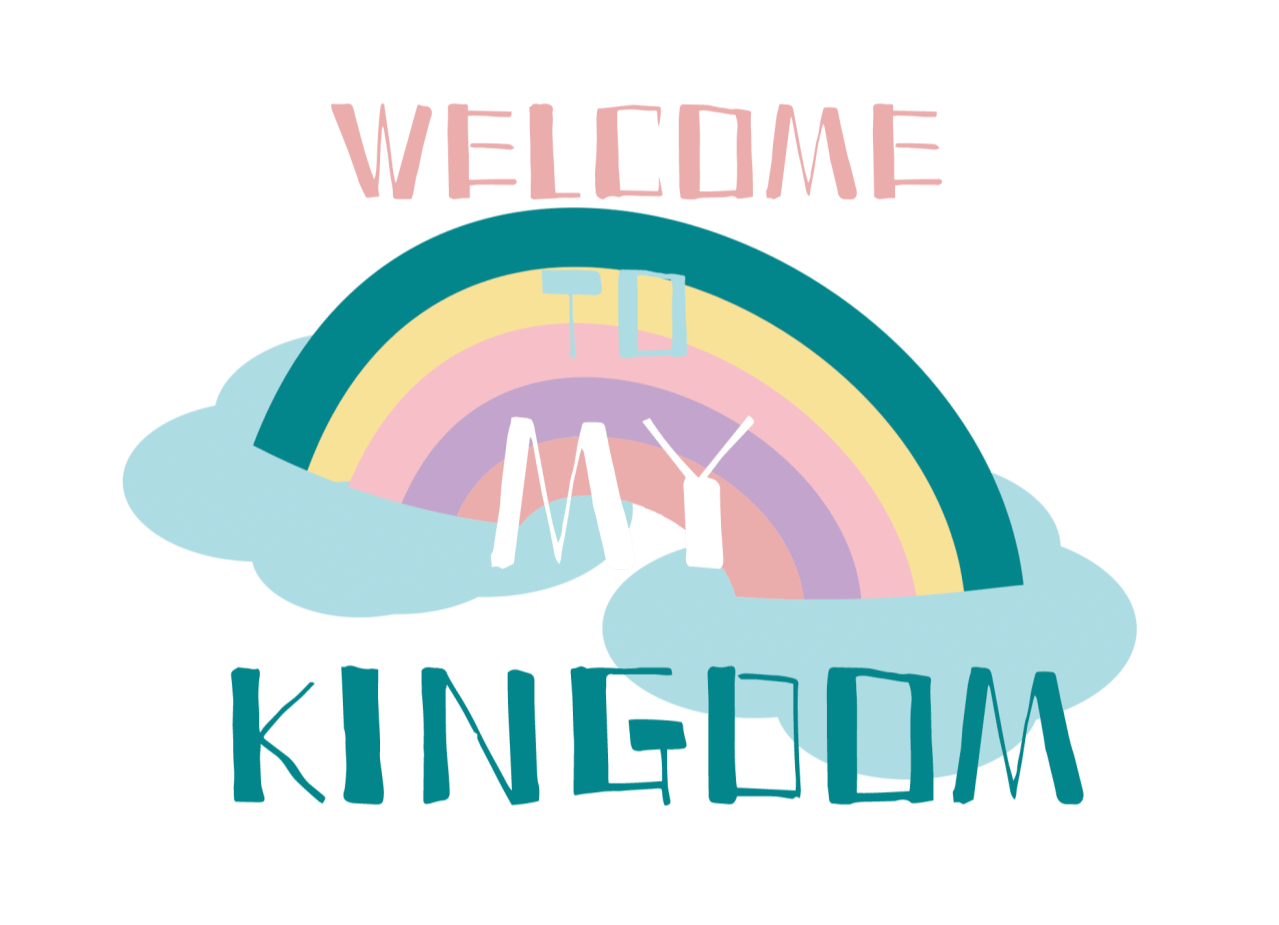 THE BEST PRESENTATION.
e7d195523061f1c0092ce48a5fc95870a0687ac45bc8b2caB227BFDC40F9DB2B7A559DE97B8BDC6E716585DDCE188C7BF488BAA08C98985C74A3E1B5E305210FABE6A8AE2A6A8AB67019A6860E9B7AF50A2EA8C601B2B22531C816FFC44AC7D643FF8FDDB2F56AF63E0FDA476E2BB8DB5FC6A791D98856B007499EE3DC1815848C5A4049C6C79141D5F773E776FF3E20
come to my KINGDOM
此处添加大标题
请在此处输入您的文本，或者复制您的文本粘贴到此处。请在此处输入您的文本，或者复制您的文本粘贴到此处。请在此处输入您的文本，或者复制您的文本粘贴到此处。请在此处输入您的文本，或者复制您的文本粘贴到此处。
PRESENTATION
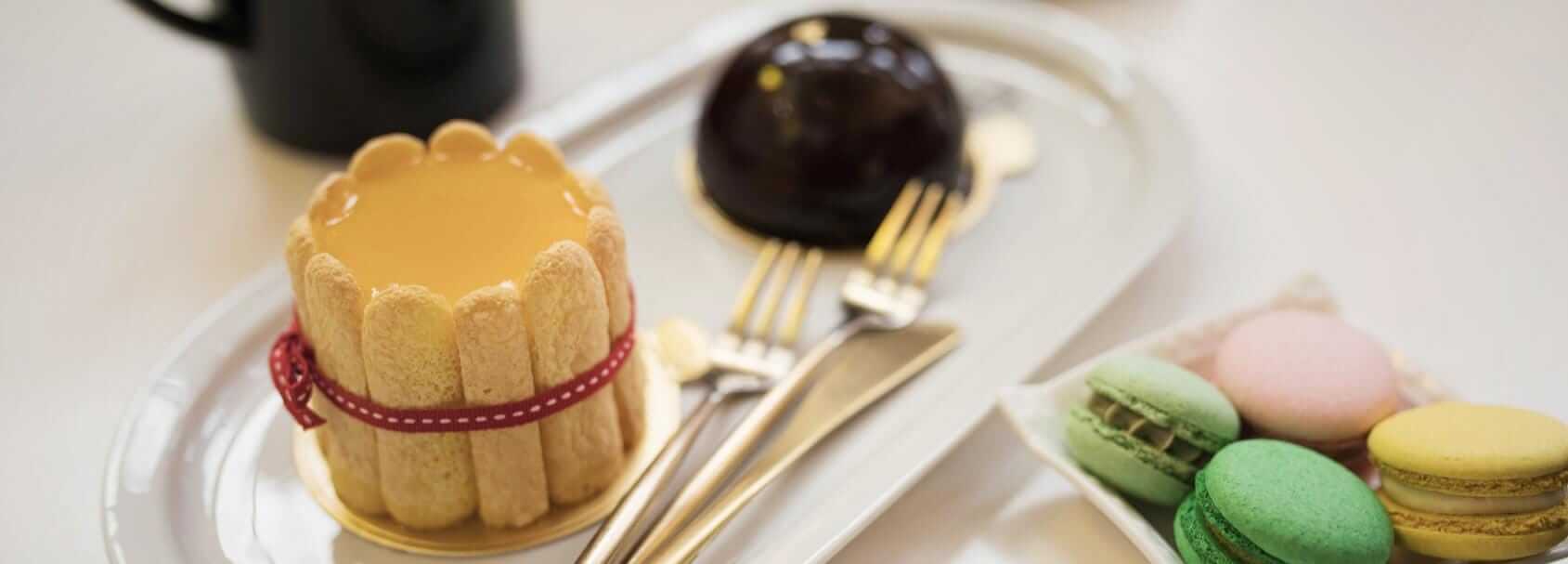 e7d195523061f1c0092ce48a5fc95870a0687ac45bc8b2caB227BFDC40F9DB2B7A559DE97B8BDC6E716585DDCE188C7BF488BAA08C98985C74A3E1B5E305210FABE6A8AE2A6A8AB67019A6860E9B7AF50A2EA8C601B2B22531C816FFC44AC7D643FF8FDDB2F56AF63E0FDA476E2BB8DB5FC6A791D98856B007499EE3DC1815848C5A4049C6C79141D5F773E776FF3E20
此处添加大标题
请在此处输入您的文本，或者复制您的文本粘贴到此处。请在此处输入您的文本，或者复制您的文本粘贴到此处。请在此处输入您的文本，或者复制您的文本粘贴到此处。请在此处输入您的文本，或者复制您的文本粘贴到此处。
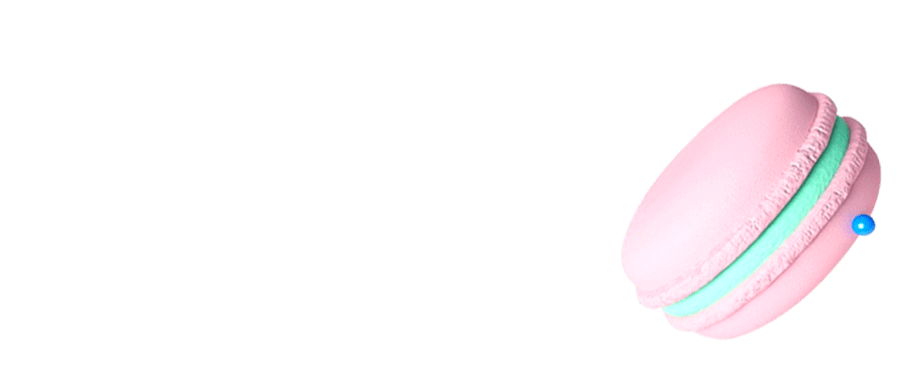 PRESENTATION
此处添加大标题
此处添加大标题
e7d195523061f1c0092ce48a5fc95870a0687ac45bc8b2caB227BFDC40F9DB2B7A559DE97B8BDC6E716585DDCE188C7BF488BAA08C98985C74A3E1B5E305210FABE6A8AE2A6A8AB67019A6860E9B7AF50A2EA8C601B2B22531C816FFC44AC7D643FF8FDDB2F56AF63E0FDA476E2BB8DB5FC6A791D98856B007499EE3DC1815848C5A4049C6C79141D5F773E776FF3E20
请在此处输入您的文本，或者复制您的文本粘贴到此处。
请在此处输入您的文本，或者复制您的文本粘贴到此处。

请在此处输入您的文本，或者复制您的文本粘贴到此处。
请在此处输入您的文本，或者复制您的文本粘贴到此处。
请在此处输入您的文本，或者复制您的文本粘贴到此处。
请在此处输入您的文本，或者复制您的文本粘贴到此处。

请在此处输入您的文本，或者复制您的文本粘贴到此处。
请在此处输入您的文本，或者复制您的文本粘贴到此处。
PRESENTATION
THE BEST PRESENTATION.
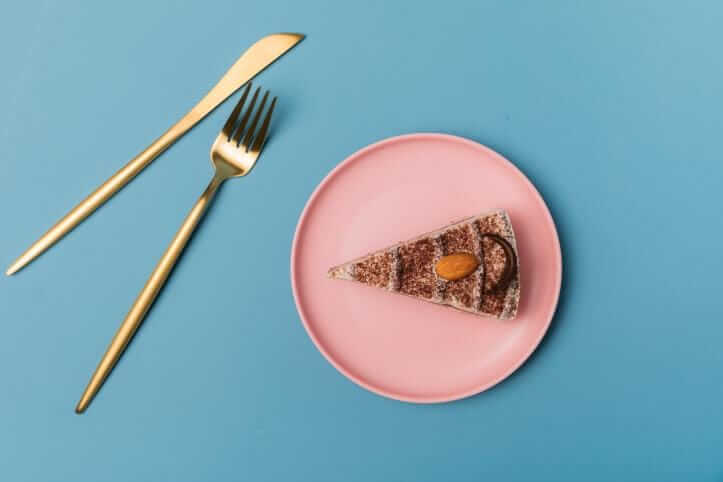 e7d195523061f1c0092ce48a5fc95870a0687ac45bc8b2caB227BFDC40F9DB2B7A559DE97B8BDC6E716585DDCE188C7BF488BAA08C98985C74A3E1B5E305210FABE6A8AE2A6A8AB67019A6860E9B7AF50A2EA8C601B2B22531C816FFC44AC7D643FF8FDDB2F56AF63E0FDA476E2BB8DB5FC6A791D98856B007499EE3DC1815848C5A4049C6C79141D5F773E776FF3E20
请在此处输入您的文本，或者复制您的文本粘贴到此处。请在此处输入您的文本，或者复制您的文本粘贴到此处。
请在此处输入您的文本，或者复制您的文本粘贴到此处。请在此处输入您的文本，或者复制您的文本粘贴到此处。
请在此处输入您的文本，或者复制您的文本粘贴到此处。请在此处输入您的文本，或者复制您的文本粘贴到此处。
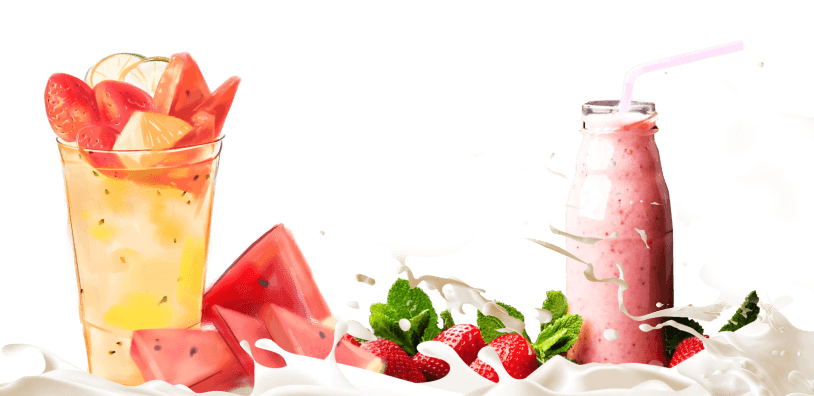 此处添加大标题
请在此处输入您的文本，或者复制您的文本粘贴到此处。请在此处输入您的文本，或者复制您的文本粘贴到此处。请在此处输入您的文本，或者复制您的文本粘贴到此处。
PPT模板 http://www.1ppt.com/moban/
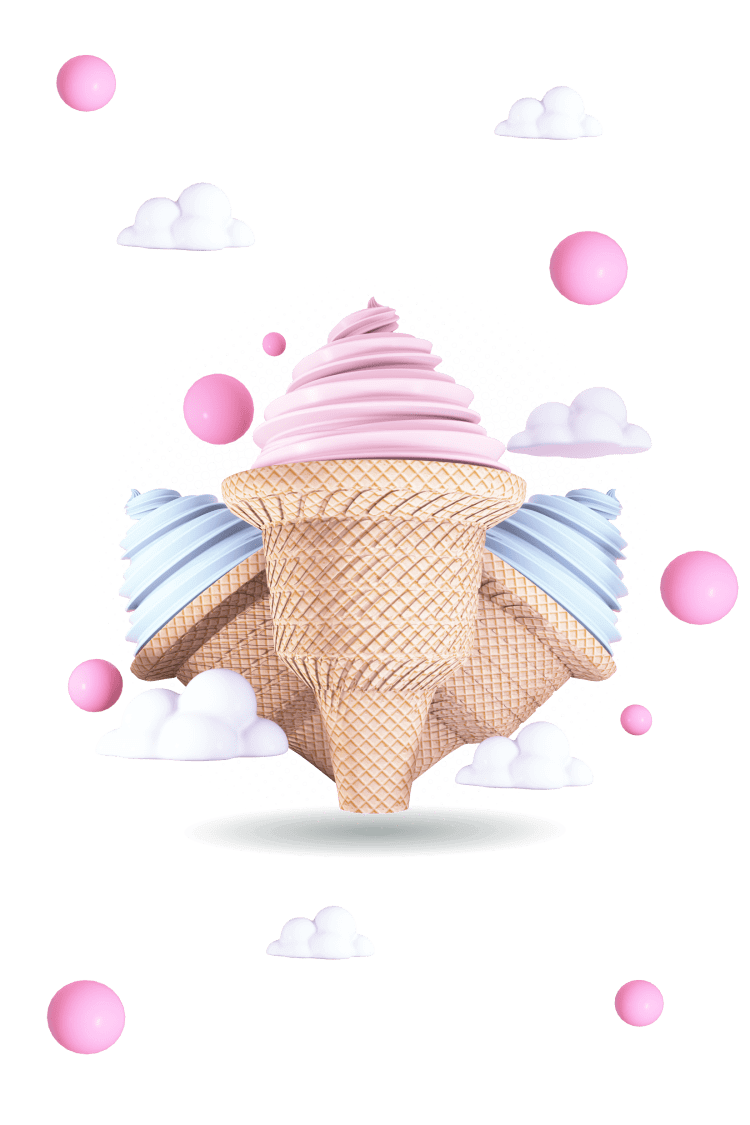 XIAWUCHA SHIGUANG
e7d195523061f1c0092ce48a5fc95870a0687ac45bc8b2caB227BFDC40F9DB2B7A559DE97B8BDC6E716585DDCE188C7BF488BAA08C98985C74A3E1B5E305210FABE6A8AE2A6A8AB67019A6860E9B7AF50A2EA8C601B2B22531C816FFC44AC7D643FF8FDDB2F56AF63E0FDA476E2BB8DB5FC6A791D98856B007499EE3DC1815848C5A4049C6C79141D5F773E776FF3E20
目标定位
Things base and vile, holding no quantity, love can transpose to from and dignity: love looks not with the eyes, but with mind.
PRESENTATION
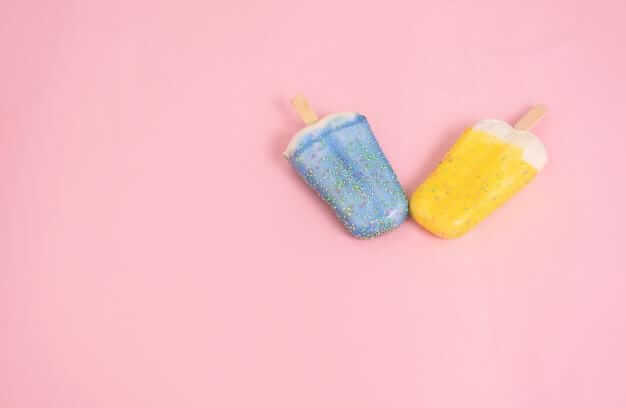 THE BEST PRESENTATION.
e7d195523061f1c0092ce48a5fc95870a0687ac45bc8b2caB227BFDC40F9DB2B7A559DE97B8BDC6E716585DDCE188C7BF488BAA08C98985C74A3E1B5E305210FABE6A8AE2A6A8AB67019A6860E9B7AF50A2EA8C601B2B22531C816FFC44AC7D643FF8FDDB2F56AF63E0FDA476E2BB8DB5FC6A791D98856B007499EE3DC1815848C5A4049C6C79141D5F773E776FF3E20
请在此处输入您的文本，或者复制您的文本粘贴到此处。请在此处输入您的文本，或者复制您的文本粘贴到此处。
请在此处输入您的文本，或者复制您的文本粘贴到此处。请在此处输入您的文本，或者复制您的文本粘贴到此处。
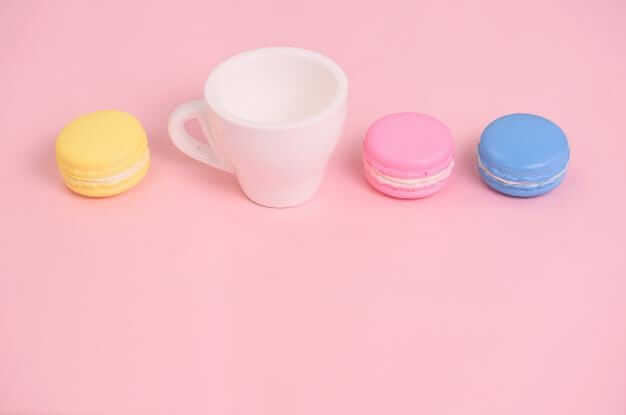 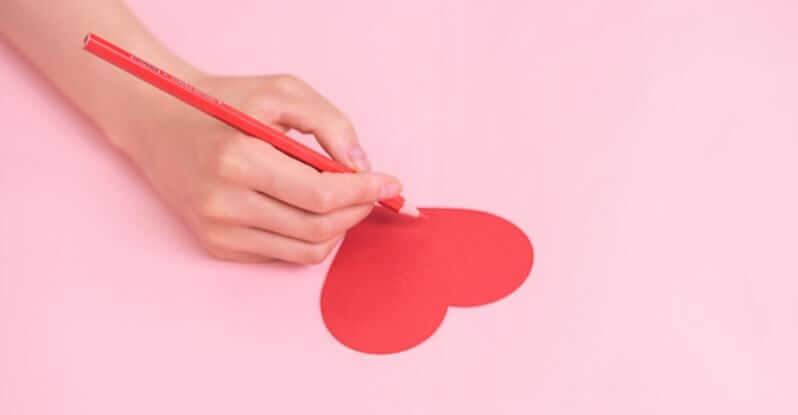 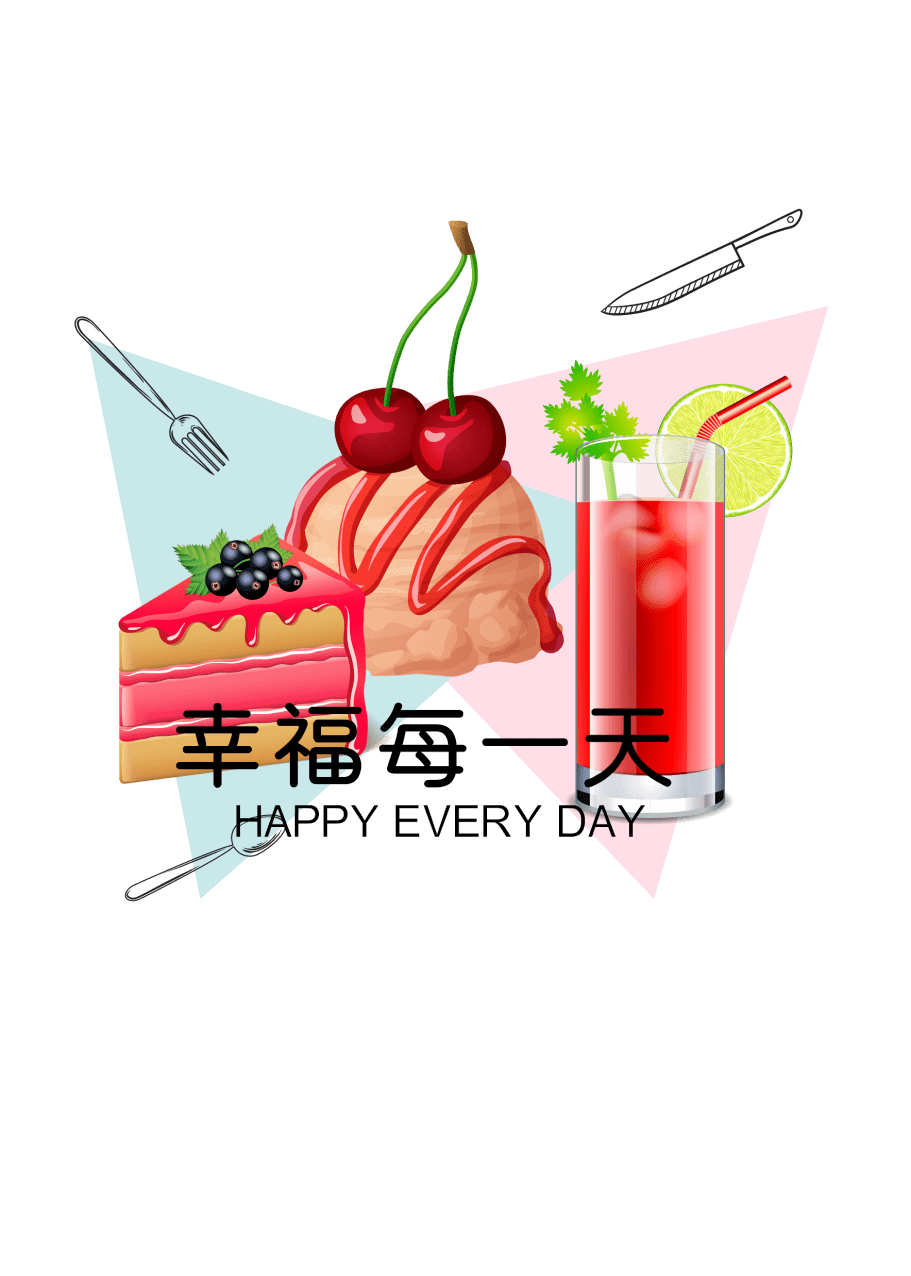 PRESENTATION
THE BEST PRESENTATION.
e7d195523061f1c0092ce48a5fc95870a0687ac45bc8b2caB227BFDC40F9DB2B7A559DE97B8BDC6E716585DDCE188C7BF488BAA08C98985C74A3E1B5E305210FABE6A8AE2A6A8AB67019A6860E9B7AF50A2EA8C601B2B22531C816FFC44AC7D643FF8FDDB2F56AF63E0FDA476E2BB8DB5FC6A791D98856B007499EE3DC1815848C5A4049C6C79141D5F773E776FF3E20
请在此处输入您的文本，或者复制您的文本粘贴到此处。请在此处输入您的文本，或者复制您的文本粘贴到此处。
请在此处输入您的文本，或者复制您的文本粘贴到此处。请在此处输入您的文本，或者复制您的文本粘贴到此处。
请在此处输入您的文本，或者复制您的文本粘贴到此处。请在此处输入您的文本，或者复制您的文本粘贴到此处。
请在此处输入您的文本，或者复制您的文本粘贴到此处。请在此处输入您的文本，或者复制您的文本粘贴到此处。
PRESENTATION
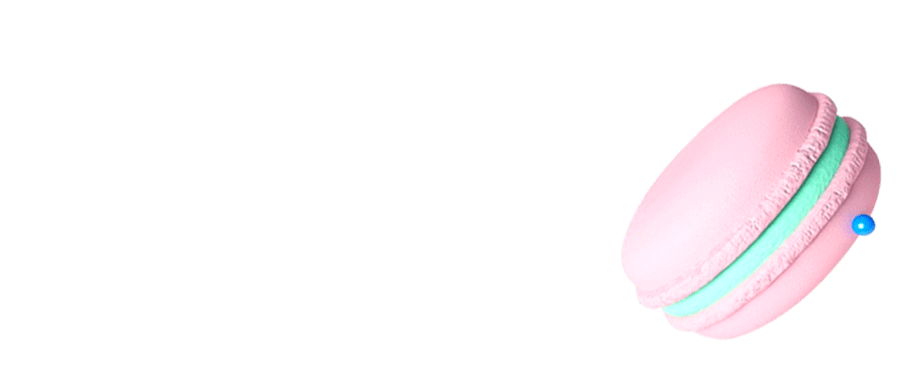 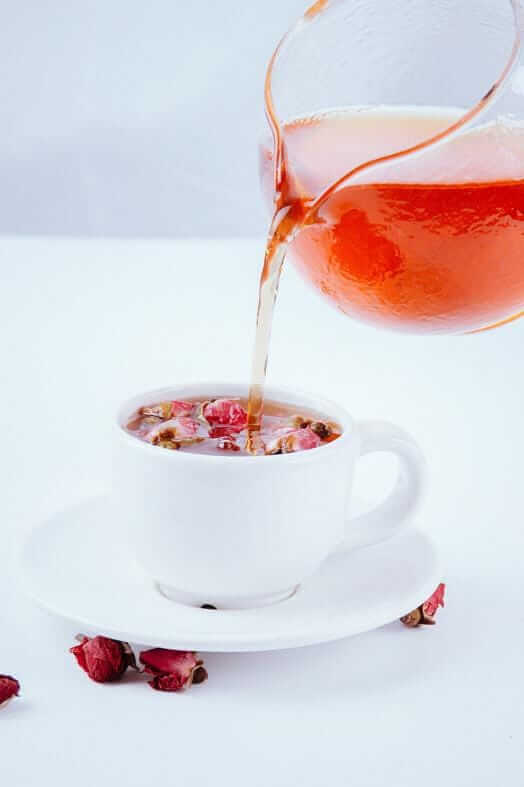 THE BEST PRESENTATION.
e7d195523061f1c0092ce48a5fc95870a0687ac45bc8b2caB227BFDC40F9DB2B7A559DE97B8BDC6E716585DDCE188C7BF488BAA08C98985C74A3E1B5E305210FABE6A8AE2A6A8AB67019A6860E9B7AF50A2EA8C601B2B22531C816FFC44AC7D643FF8FDDB2F56AF63E0FDA476E2BB8DB5FC6A791D98856B007499EE3DC1815848C5A4049C6C79141D5F773E776FF3E20
请在此处输入您的文本，或者复制您的文本粘贴到此处。请在此处输入您的文本，或者复制您的文本粘贴到此处。
请在此处输入您的文本，或者复制您的文本粘贴到此处。请在此处输入您的文本，或者复制您的文本粘贴到此处。
请在此处输入您的文本，或者复制您的文本粘贴到此处。请在此处输入您的文本，或者复制您的文本粘贴到此处。
PRESENTATION
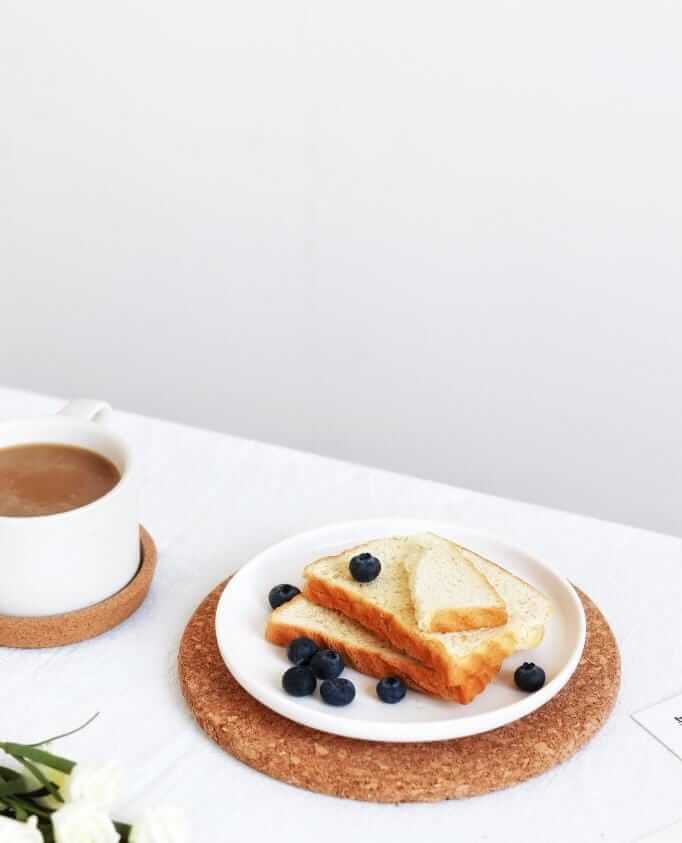 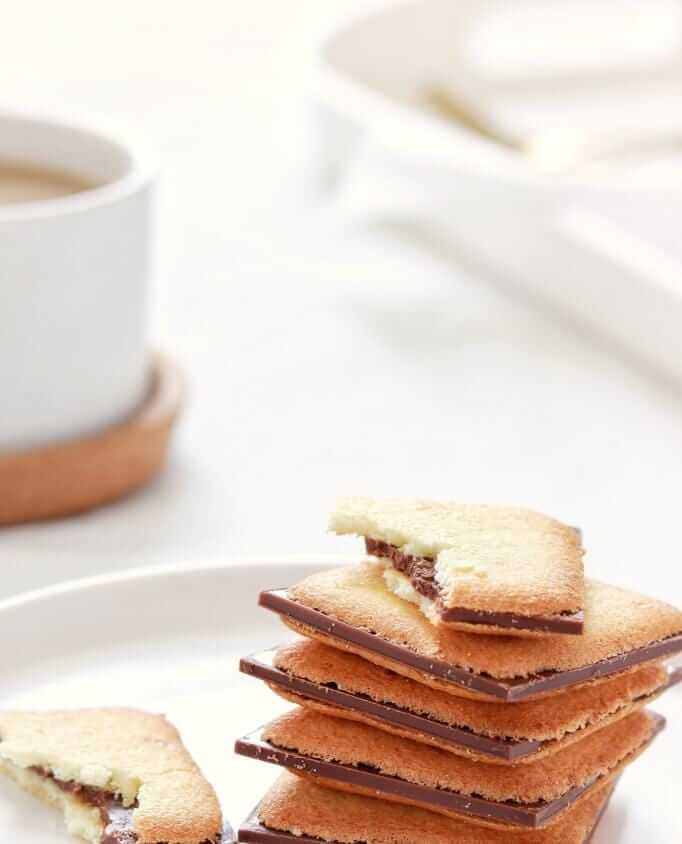 THE BEST PRESENTATION.
THE BEST PRESENTATION.
e7d195523061f1c0092ce48a5fc95870a0687ac45bc8b2caB227BFDC40F9DB2B7A559DE97B8BDC6E716585DDCE188C7BF488BAA08C98985C74A3E1B5E305210FABE6A8AE2A6A8AB67019A6860E9B7AF50A2EA8C601B2B22531C816FFC44AC7D643FF8FDDB2F56AF63E0FDA476E2BB8DB5FC6A791D98856B007499EE3DC1815848C5A4049C6C79141D5F773E776FF3E20
请在此处输入您的文本，或者复制您的文本粘贴到此处。请在此处输入您的文本，或者复制您的文本粘贴到此处。
请在此处输入您的文本，或者复制您的文本粘贴到此处。请在此处输入您的文本，或者复制您的文本粘贴到此处。
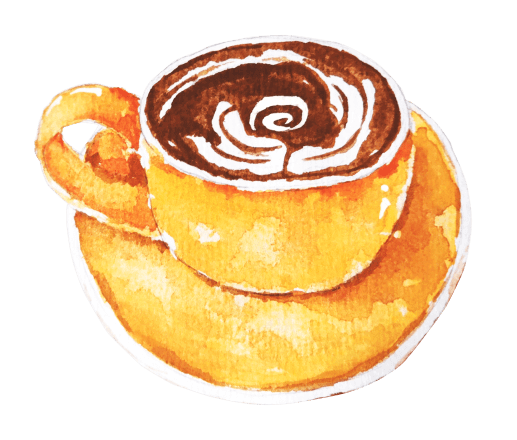 [Speaker Notes: https://www.ypppt.com/]
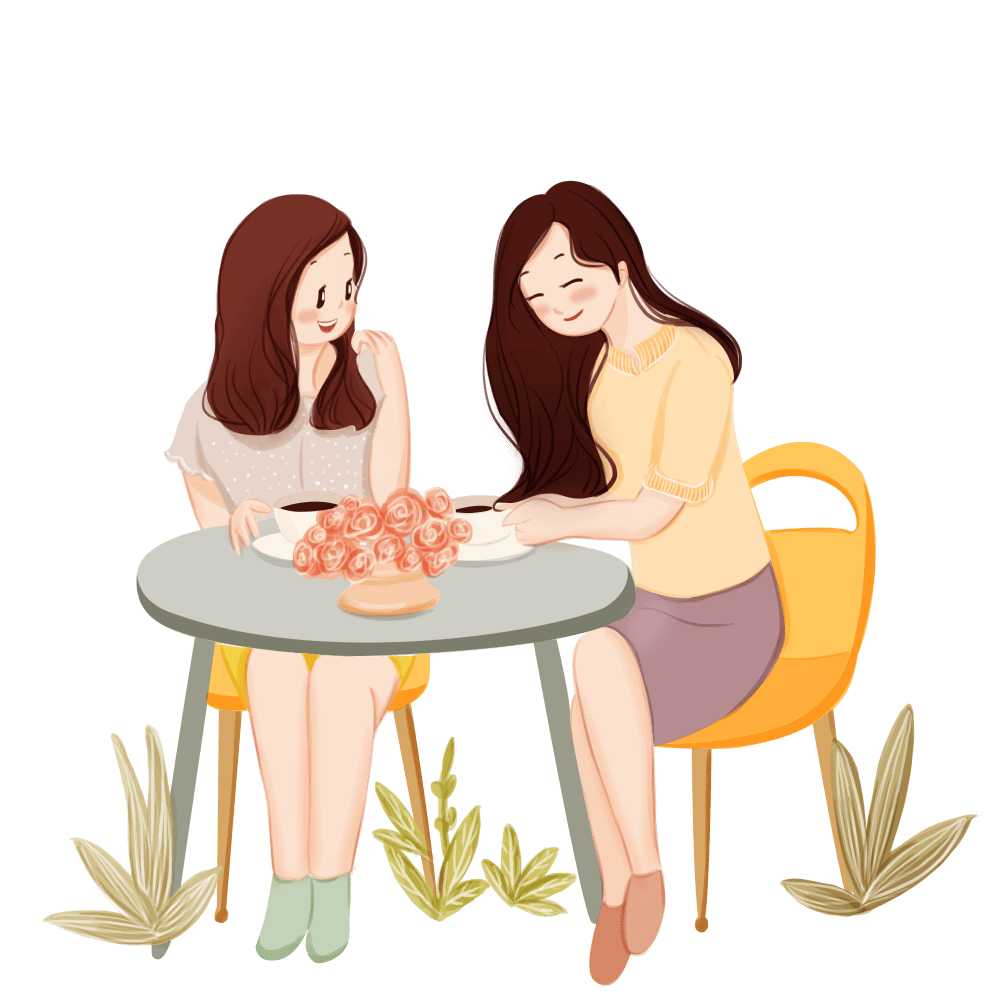 XIAWUCHA SHIGUANG
e7d195523061f1c0092ce48a5fc95870a0687ac45bc8b2caB227BFDC40F9DB2B7A559DE97B8BDC6E716585DDCE188C7BF488BAA08C98985C74A3E1B5E305210FABE6A8AE2A6A8AB67019A6860E9B7AF50A2EA8C601B2B22531C816FFC44AC7D643FF8FDDB2F56AF63E0FDA476E2BB8DB5FC6A791D98856B007499EE3DC1815848C5A4049C6C79141D5F773E776FF3E20
推广策略
Things base and vile, holding no quantity, love can transpose to from and dignity: love looks not with the eyes, but with mind.
PRESENTATION
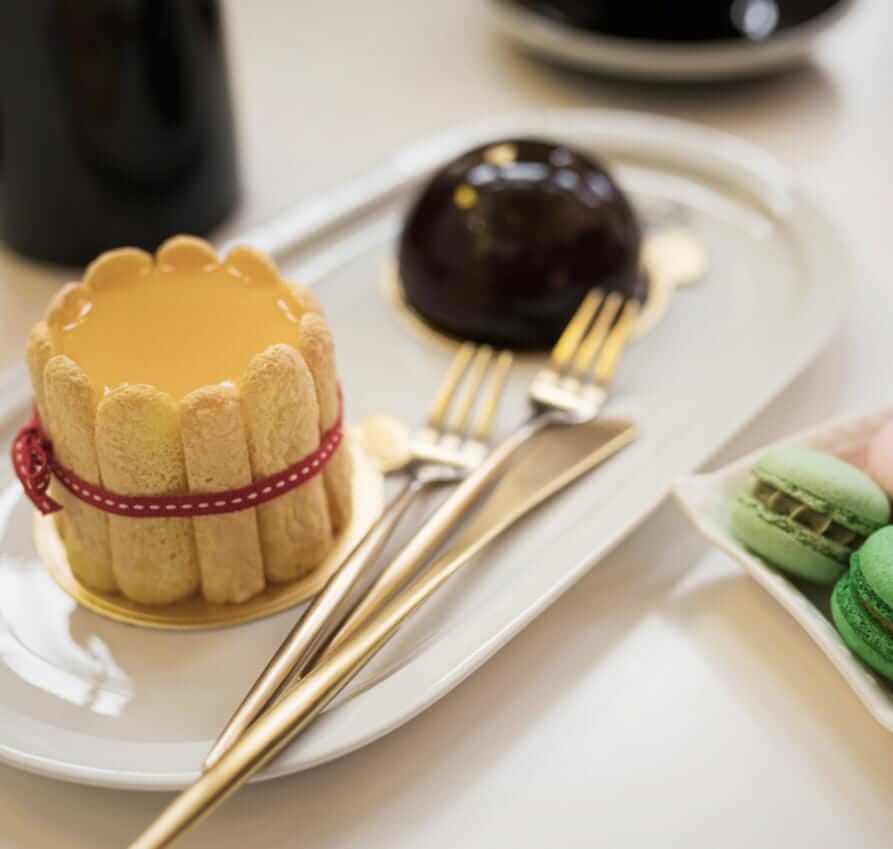 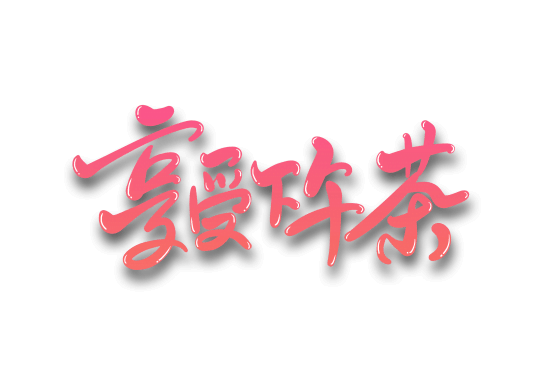 e7d195523061f1c0092ce48a5fc95870a0687ac45bc8b2caB227BFDC40F9DB2B7A559DE97B8BDC6E716585DDCE188C7BF488BAA08C98985C74A3E1B5E305210FABE6A8AE2A6A8AB67019A6860E9B7AF50A2EA8C601B2B22531C816FFC44AC7D643FF8FDDB2F56AF63E0FDA476E2BB8DB5FC6A791D98856B007499EE3DC1815848C5A4049C6C79141D5F773E776FF3E20
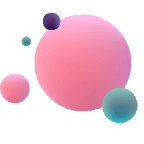 请在此处输入您的文本，或者复制您的文本粘贴到此处。请在此处输入您的文本，或者复制您的文本粘贴到此处。
请在此处输入您的文本，或者复制您的文本粘贴到此处。请在此处输入您的文本，或者复制您的文本粘贴到此处。
PRESENTATION
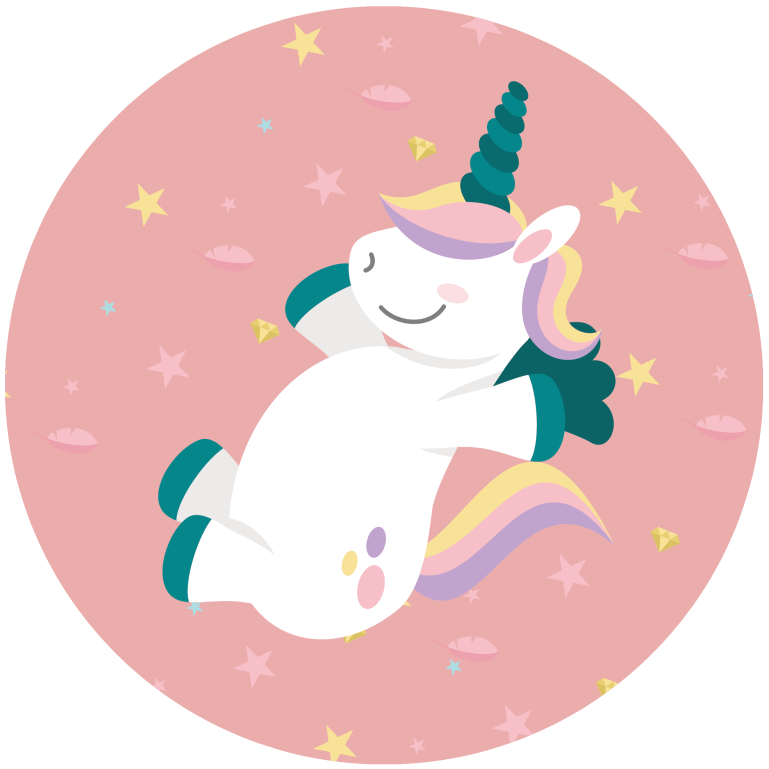 THE BEST PRESENTATION.
e7d195523061f1c0092ce48a5fc95870a0687ac45bc8b2caB227BFDC40F9DB2B7A559DE97B8BDC6E716585DDCE188C7BF488BAA08C98985C74A3E1B5E305210FABE6A8AE2A6A8AB67019A6860E9B7AF50A2EA8C601B2B22531C816FFC44AC7D643FF8FDDB2F56AF63E0FDA476E2BB8DB5FC6A791D98856B007499EE3DC1815848C5A4049C6C79141D5F773E776FF3E20
请在此处输入您的文本，或者复制您的文本粘贴到此处。请在此处输入您的文本，或者复制您的文本粘贴到此处。
请在此处输入您的文本，或者复制您的文本粘贴到此处。请在此处输入您的文本，或者复制您的文本粘贴到此处。
请在此处输入您的文本，或者复制您的文本粘贴到此处。请在此处输入您的文本，或者复制您的文本粘贴到此处。
PRESENTATION
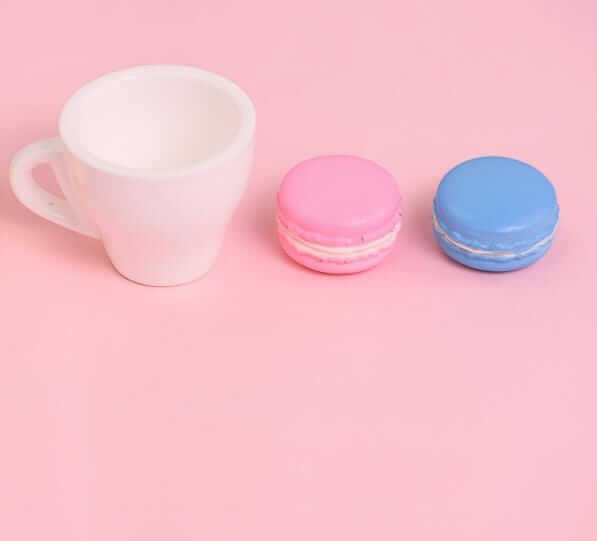 e7d195523061f1c0092ce48a5fc95870a0687ac45bc8b2caB227BFDC40F9DB2B7A559DE97B8BDC6E716585DDCE188C7BF488BAA08C98985C74A3E1B5E305210FABE6A8AE2A6A8AB67019A6860E9B7AF50A2EA8C601B2B22531C816FFC44AC7D643FF8FDDB2F56AF63E0FDA476E2BB8DB5FC6A791D98856B007499EE3DC1815848C5A4049C6C79141D5F773E776FF3E20
THE BEST PRESENTATION.
请在此处输入您的文本，或者复制您的文本粘贴到此处。请在此处输入您的文本，或者复制您的文本粘贴到此处。
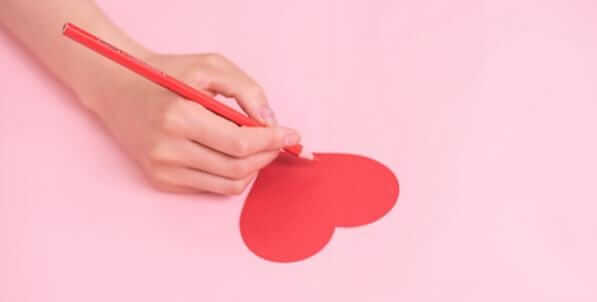 请在此处输入您的文本，或者复制您的文本粘贴到此处。请在此处输入您的文本，或者复制您的文本粘贴到此处。
请在此处输入您的文本，或者复制您的文本粘贴到此处。请在此处输入您的文本，或者复制您的文本粘贴到此处。
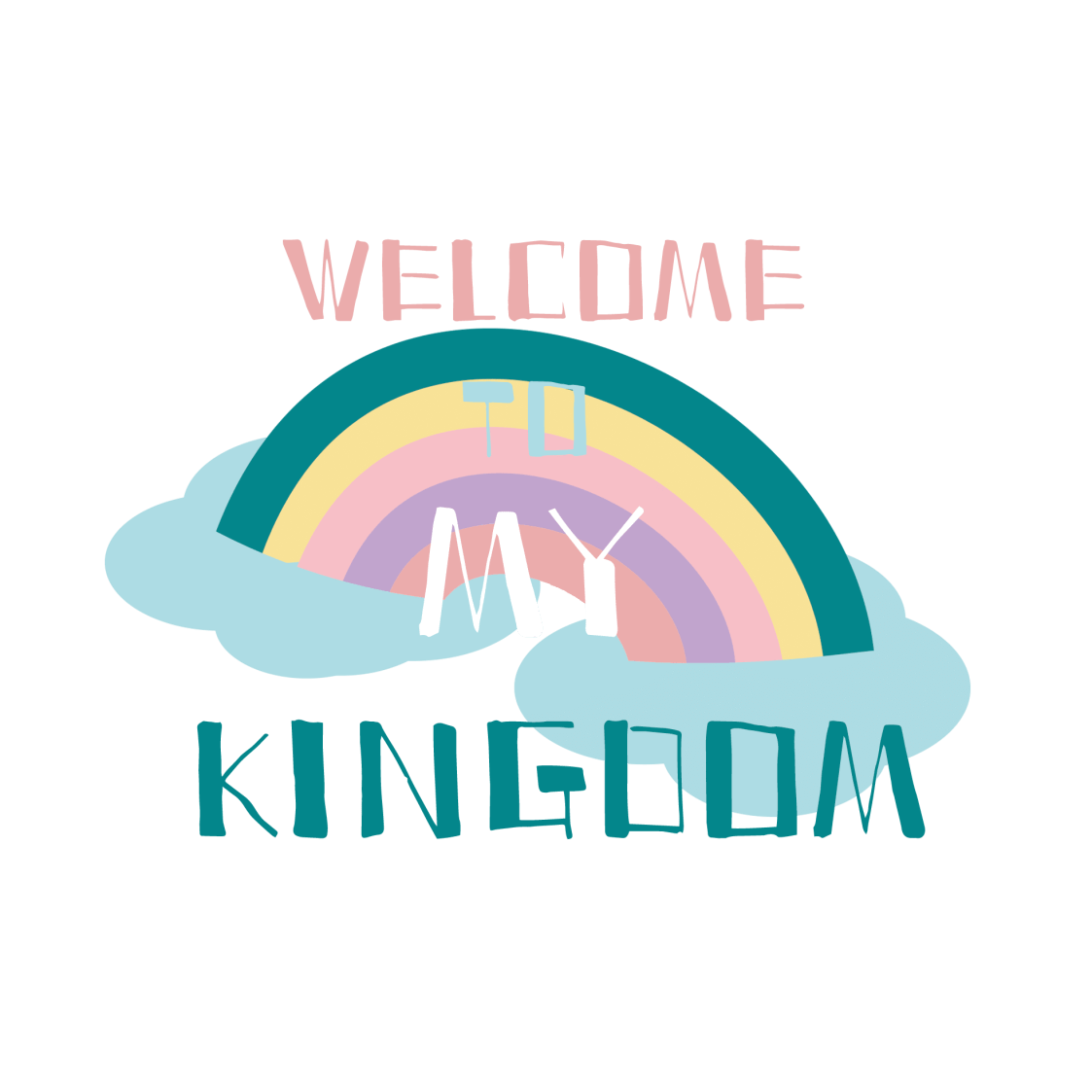 PRESENTATION
e7d195523061f1c0092ce48a5fc95870a0687ac45bc8b2caB227BFDC40F9DB2B7A559DE97B8BDC6E716585DDCE188C7BF488BAA08C98985C74A3E1B5E305210FABE6A8AE2A6A8AB67019A6860E9B7AF50A2EA8C601B2B22531C816FFC44AC7D643FF8FDDB2F56AF63E0FDA476E2BB8DB5FC6A791D98856B007499EE3DC1815848C5A4049C6C79141D5F773E776FF3E20
THE BEST PRESENTATION.
请在此处输入您的文本，或者复制您的文本粘贴到此处。请在此处输入您的文本，或者复制您的文本粘贴到此处。
请在此处输入您的文本，或者复制您的文本粘贴到此处。请在此处输入您的文本，或者复制您的文本粘贴到此处。
请在此处输入您的文本，或者复制您的文本粘贴到此处。请在此处输入您的文本，或者复制您的文本粘贴到此处。
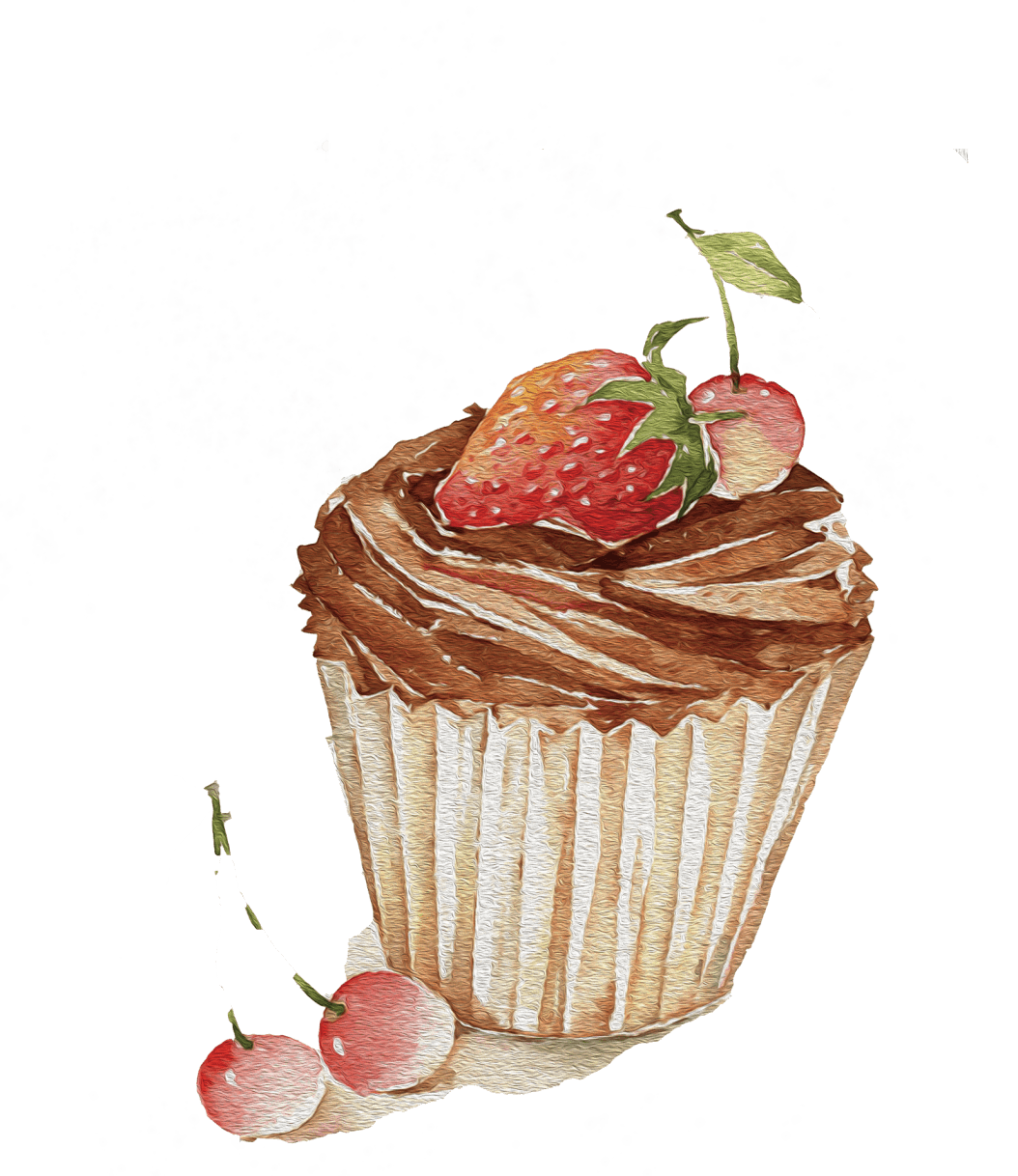 XIAWUCHA SHIGUANG
e7d195523061f1c0092ce48a5fc95870a0687ac45bc8b2caB227BFDC40F9DB2B7A559DE97B8BDC6E716585DDCE188C7BF488BAA08C98985C74A3E1B5E305210FABE6A8AE2A6A8AB67019A6860E9B7AF50A2EA8C601B2B22531C816FFC44AC7D643FF8FDDB2F56AF63E0FDA476E2BB8DB5FC6A791D98856B007499EE3DC1815848C5A4049C6C79141D5F773E776FF3E20
品牌故事
Things base and vile, holding no quantity, love can transpose to from and dignity: love looks not with the eyes, but with mind.
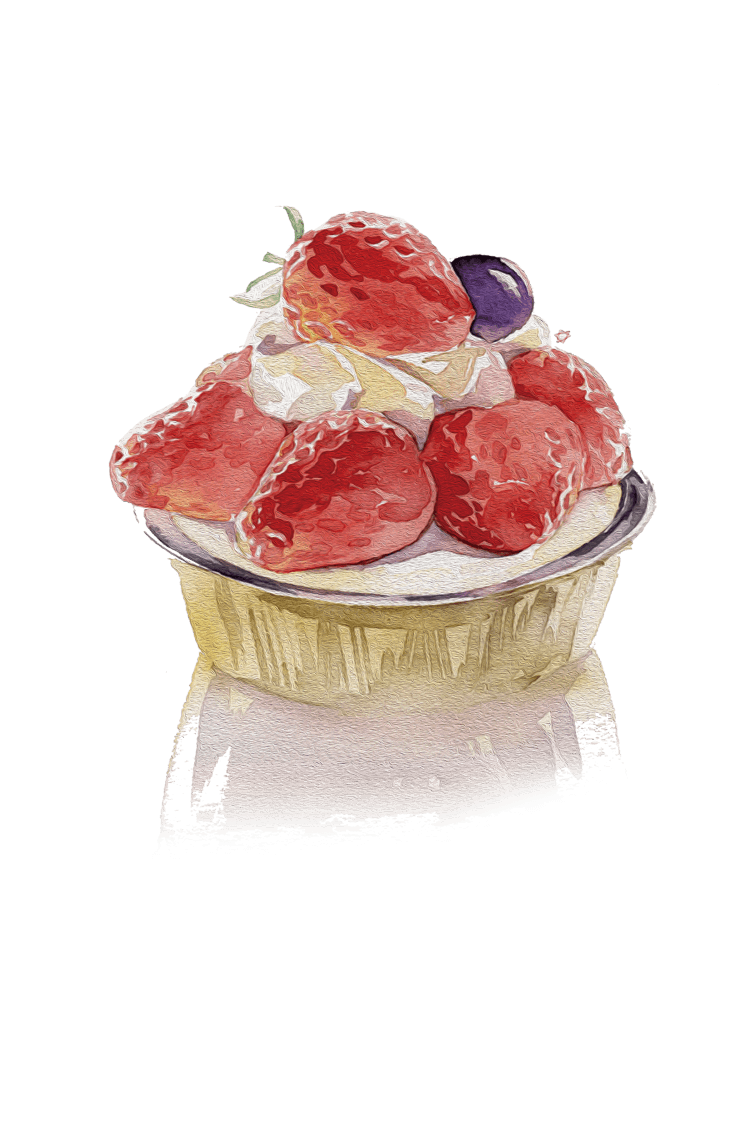 PRESENTATION
此处添加大标题
e7d195523061f1c0092ce48a5fc95870a0687ac45bc8b2caB227BFDC40F9DB2B7A559DE97B8BDC6E716585DDCE188C7BF488BAA08C98985C74A3E1B5E305210FABE6A8AE2A6A8AB67019A6860E9B7AF50A2EA8C601B2B22531C816FFC44AC7D643FF8FDDB2F56AF63E0FDA476E2BB8DB5FC6A791D98856B007499EE3DC1815848C5A4049C6C79141D5F773E776FF3E20
请在此处输入您的文本，或者复制您的文本粘贴到此处。
请在此处输入您的文本，或者复制您的文本粘贴到此处。

请在此处输入您的文本，或者复制您的文本粘贴到此处。
请在此处输入您的文本，或者复制您的文本粘贴到此处。
请在此处输入您的文本，或者复制您的文本粘贴到此处。请在此处输入您的文本，或者复制您的文本粘贴到此处。
请在此处输入您的文本，或者复制您的文本粘贴到此处。请在此处输入您的文本，或者复制您的文本粘贴到此处。
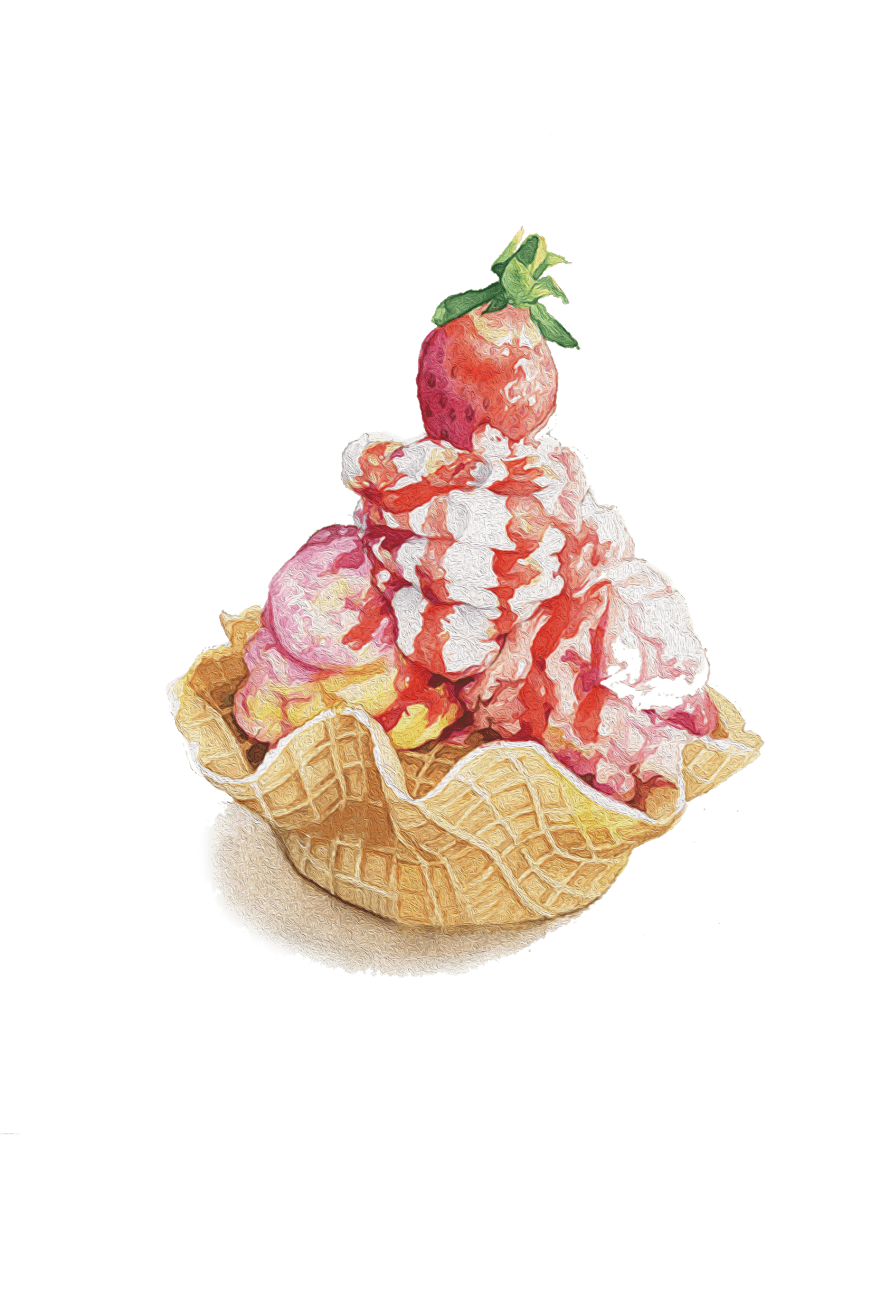 PRESENTATION
e7d195523061f1c0092ce48a5fc95870a0687ac45bc8b2caB227BFDC40F9DB2B7A559DE97B8BDC6E716585DDCE188C7BF488BAA08C98985C74A3E1B5E305210FABE6A8AE2A6A8AB67019A6860E9B7AF50A2EA8C601B2B22531C816FFC44AC7D643FF8FDDB2F56AF63E0FDA476E2BB8DB5FC6A791D98856B007499EE3DC1815848C5A4049C6C79141D5F773E776FF3E20
THE BEST PRESENTATION.
请在此处输入您的文本，或者复制您的文本粘贴到此处。请在此处输入您的文本，或者复制您的文本粘贴到此处。
请在此处输入您的文本，或者复制您的文本粘贴到此处。请在此处输入您的文本，或者复制您的文本粘贴到此处。
请在此处输入您的文本，或者复制您的文本粘贴到此处。请在此处输入您的文本，或者复制您的文本粘贴到此处。
PRESENTATION
THE BEST PRESENTATION.
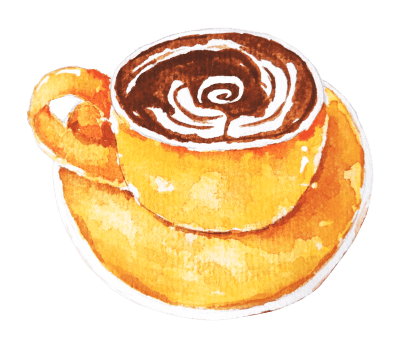 e7d195523061f1c0092ce48a5fc95870a0687ac45bc8b2caB227BFDC40F9DB2B7A559DE97B8BDC6E716585DDCE188C7BF488BAA08C98985C74A3E1B5E305210FABE6A8AE2A6A8AB67019A6860E9B7AF50A2EA8C601B2B22531C816FFC44AC7D643FF8FDDB2F56AF63E0FDA476E2BB8DB5FC6A791D98856B007499EE3DC1815848C5A4049C6C79141D5F773E776FF3E20
请在此处输入您的文本，或者复制您的文本粘贴到此处。请在此处输入您的文本，或者复制您的文本粘贴到此处。请在此处输入您的文本，或者复制您的文本粘贴到此处。
请在此处输入您的文本，或者复制您的文本粘贴到此处。请在此处输入您的文本，或者复制您的文本粘贴到此处。
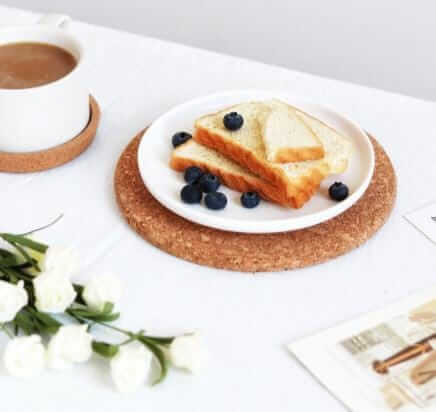 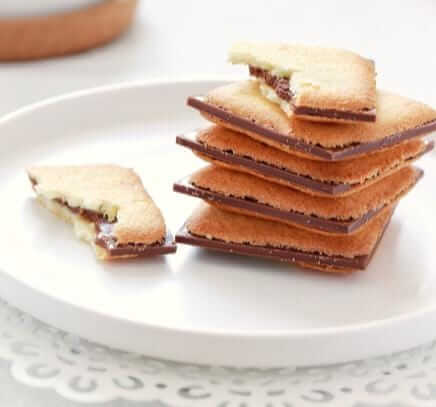 请在此处输入您的文本，或者复制您的文本粘贴到此处。请在此处输入您的文本，或者复制您的文本粘贴到此处。
PRESENTATION
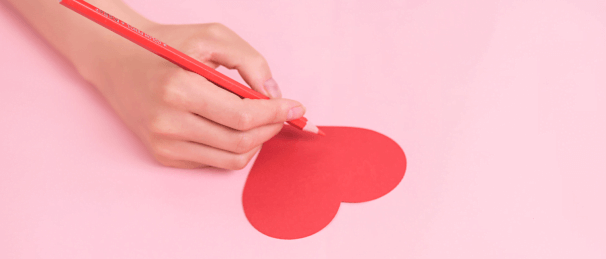 此处添加大标题
此处添加大标题
e7d195523061f1c0092ce48a5fc95870a0687ac45bc8b2caB227BFDC40F9DB2B7A559DE97B8BDC6E716585DDCE188C7BF488BAA08C98985C74A3E1B5E305210FABE6A8AE2A6A8AB67019A6860E9B7AF50A2EA8C601B2B22531C816FFC44AC7D643FF8FDDB2F56AF63E0FDA476E2BB8DB5FC6A791D98856B007499EE3DC1815848C5A4049C6C79141D5F773E776FF3E20
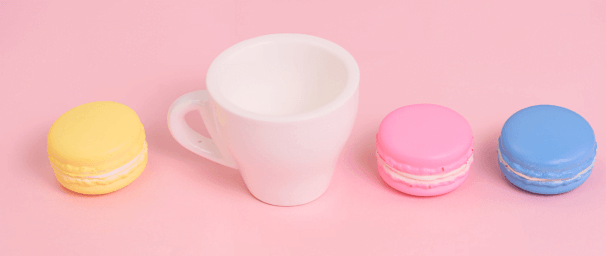 请在此处输入您的文本，或者复制您的文本粘贴到此处。请在此处输入您的文本，或者复制您的文本粘贴到此处。
请在此处输入您的文本，或者复制您的文本粘贴到此处。请在此处输入您的文本，或者复制您的文本粘贴到此处。
请在此处输入您的文本，或者复制您的文本粘贴到此处。请在此处输入您的文本，或者复制您的文本粘贴到此处。
请在此处输入您的文本，或者复制您的文本粘贴到此处。请在此处输入您的文本，或者复制您的文本粘贴到此处。
此处添加大标题
此处添加大标题
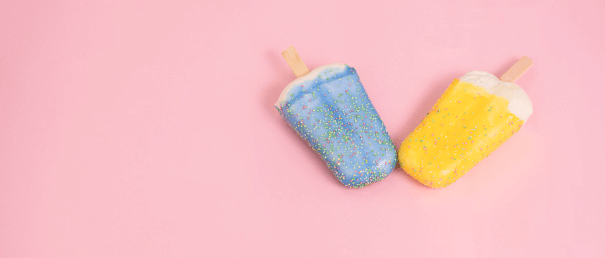 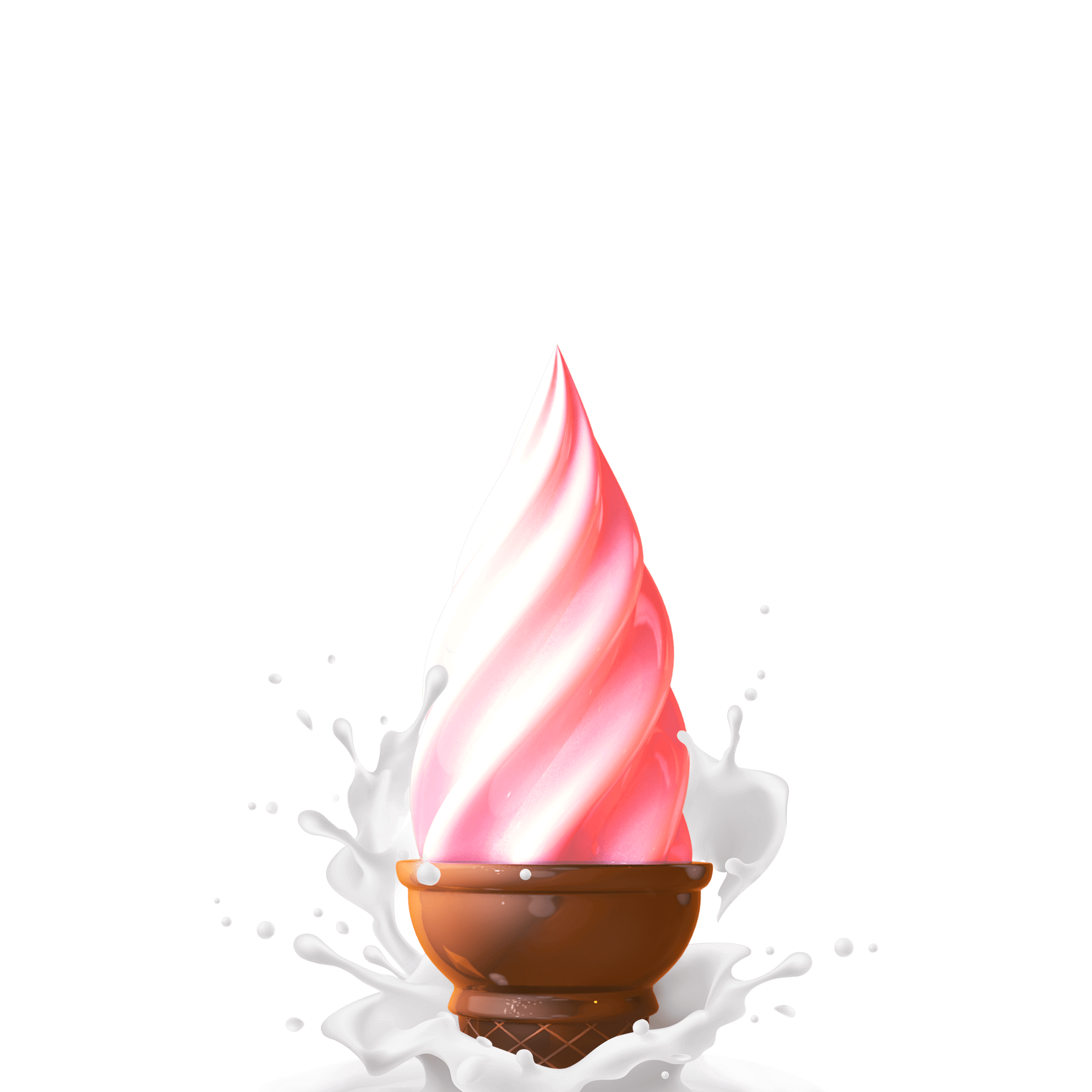 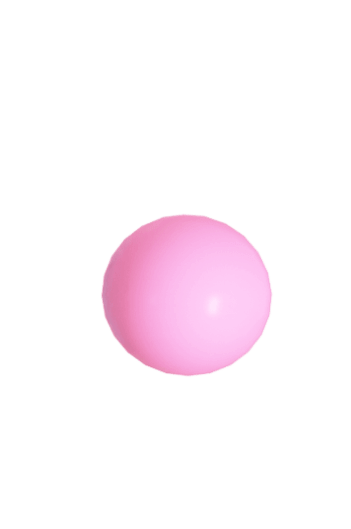 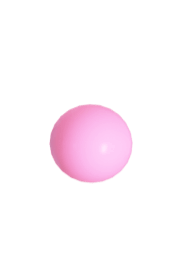 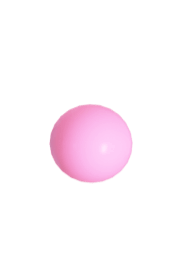 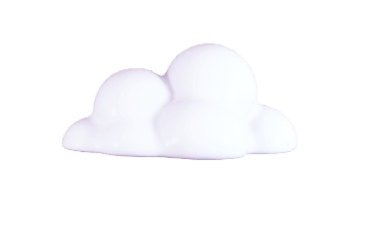 e7d195523061f1c0092ce48a5fc95870a0687ac45bc8b2caB227BFDC40F9DB2B7A559DE97B8BDC6E716585DDCE188C7BF488BAA08C98985C74A3E1B5E305210FABE6A8AE2A6A8AB67019A6860E9B7AF50A2EA8C601B2B22531C816FFC44AC7D643FF8FDDB2F56AF63E0FDA476E2BB8DB5FC6A791D98856B007499EE3DC1815848C5A4049C6C79141D5F773E776FF3E20
总结
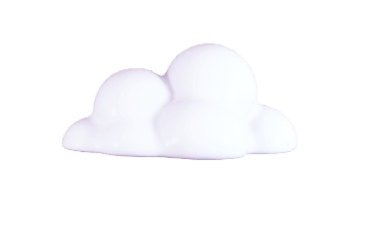 请在此处输入您的文本，或者复制您的文本粘贴到此处。请在此处输入您的文本，或者复制您的文本粘贴到此处。
请在此处输入您的文本，或者复制您的文本粘贴到此处。
请在此处输入您的文本，或者复制您的文本粘贴到此处。
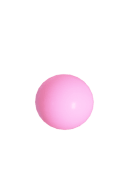 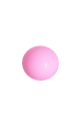 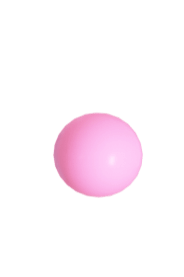 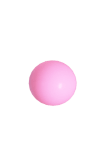 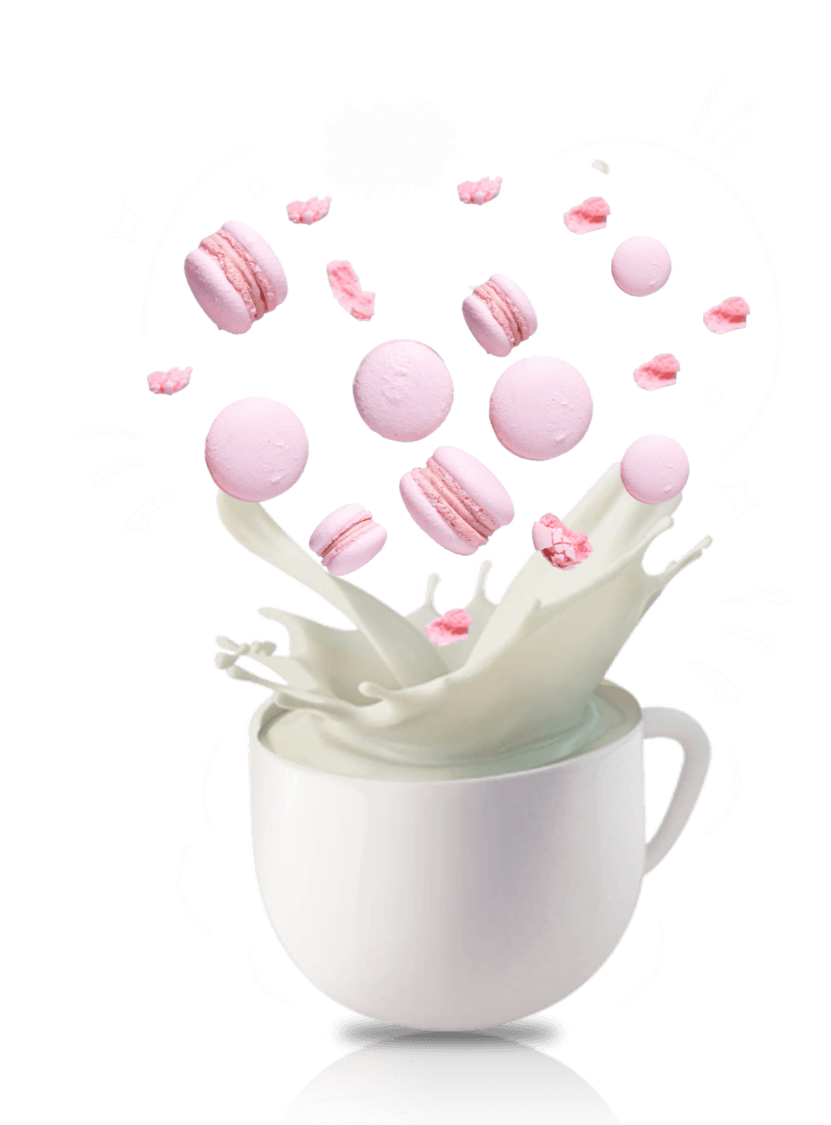 HOME
PROJECTS
SERVICES
CONTACT
THANK YOU
谢谢大家
PPT818.ALL RIGHTS